λοιμωξη και περιφερικεσ νευρολογικεσεκδηλωσεισ HIV
Χρύσα Αρβανίτη, Διευθύντρια ΕΣΥ, Β’ Πανεπιστημιακή Νευρολογική Κλινική, Αττικό Νοσοκομείο
HIV και νευροπάθειες
Το ΠΝΣ προσβάλλεται συχνά σε λοίμωξη από HIV (35% - 50%)
Συμπτωματική νευροπάθεια εμφανίζεται στο 5-10% των ασθενών
Η υποκλινική προσβολή του ΠΝΣ είναι συχνή, αλλά συνήθως παραμένει ασυμπτωματική
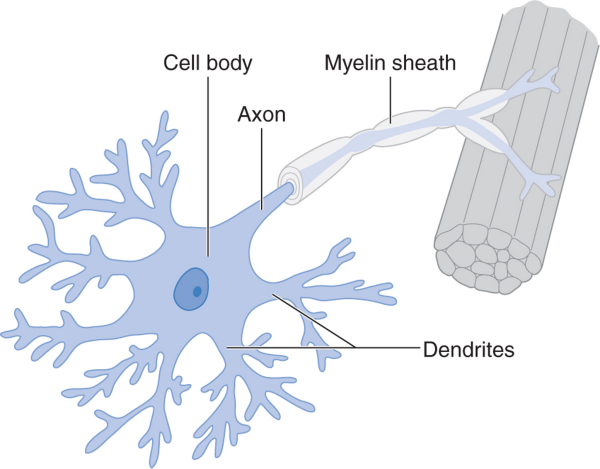 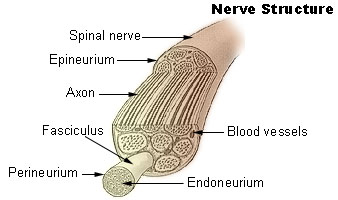 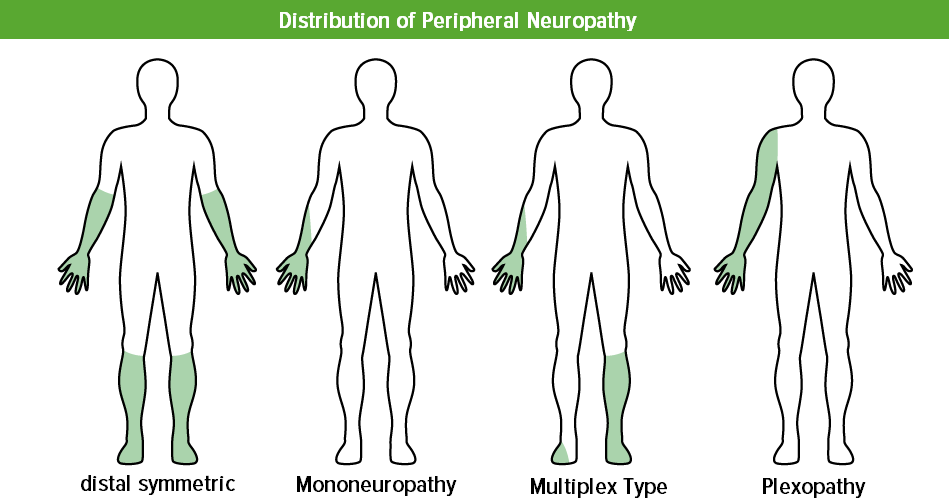 Causes of Peripheral Neuropathy
Acquired immunodeficiency syndrome
Carcinoma (paraneoplastic syndrome)
Chronic liver disease
Critical illness neuropathy 
Diabetes mellitus 
End-stage renal disease  
Hypothyroidism 
Leprosy
Lyme disease  
Lymphoma 
Monoclonal gammopathy 
Amyloidosis 
Multiple myeloma
Plasmacytoma
Porphyria 
Syphilis 
Vitamin B6 deficiency 
Vitamin B12 deficiency
American Family Physician, April 1, 2010 ◆ Volume 81, Number 7
Etiology of Neuropathic Disorders
I . ACQUIRED
I . ACQUIRED
Diabetes mellitus
Neuropathy related to renal disease
Vitamin deficiency 
Immune-mediated
Guillain-Barre Syndrome
Chronic inflammatory demyelinating polyneuropathy (CIDP)
Infectious
Herpes zoster, Leprosy, Lyme, HIV, and Sarcoid related
Cancer related
Paraneoplastic 
Drugs or toxins
Vasculitis
Polyneuropathies
Dtsch Arztebl Int 2018; 115: 83–90
Peripheral Neuropathies: Clinical Manifestations
Dysautonomia with Polyneuropathies
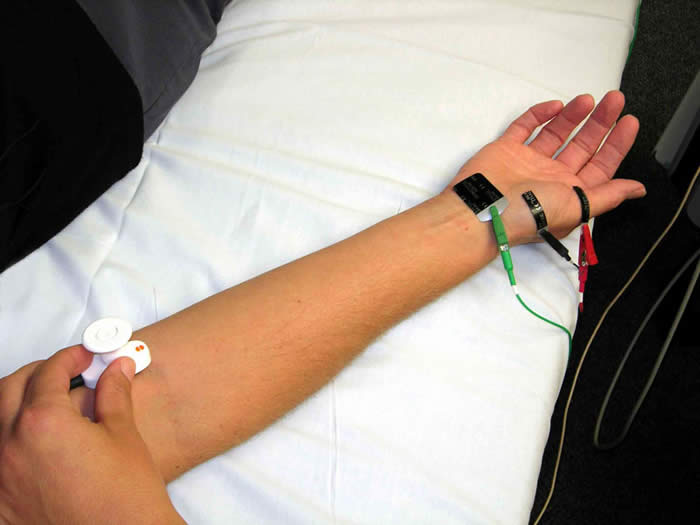 Classification of polyneuropathies
Clinical presentation
Symmetric
Asymmetric
Time course
Acute
Chronic
Etiology
Pathology
Axonal
Demyelinative
Small-fiber
Typical symptoms of polyneuropathies
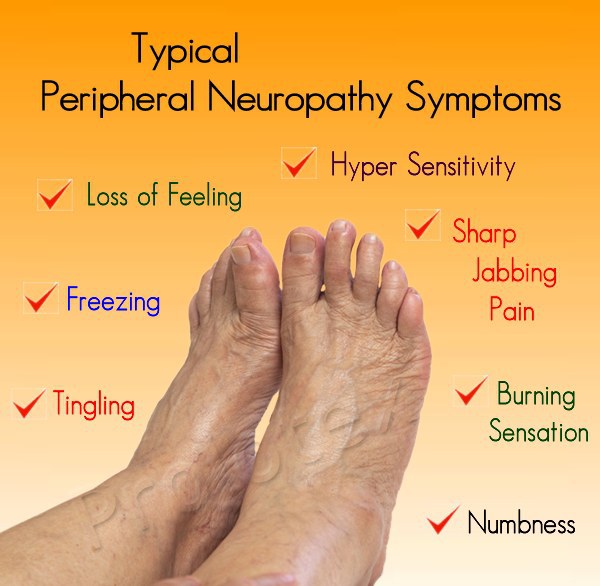 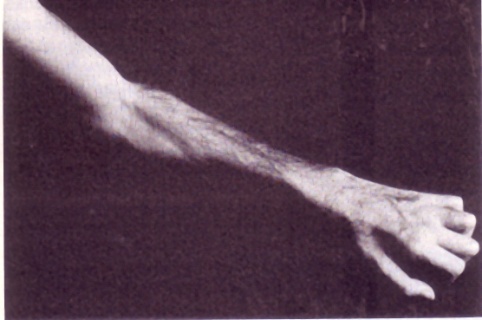 Treatment of polyneuropathies
Treat the cause!
Immune therapy
plasmapheresis: Guillain-Barré syndrome, CIDP
immunoglobulins: MMN, Guillain-Barré syndrome, CIDP
corticosteroids: CIDP, systemic vasculitis
Symptomatic treatment of paraesthesias and neuropathic pain
antiepileptic medications (carbamazepine, gabapentin, pregabalin)
tricyclic antidepressants  (amitriptilin, clomipramin)
SNRI antidepressants (duloxetin, venlafaxin)
Vitamin B1: alcoholism, malabsorption, malnutrition
Treatment of polyneuropathies
Anticonvulsants, antidepressants, topical agents, and nonspecific analgesics may help relieve neuropathic pain
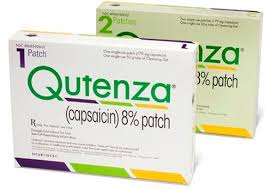 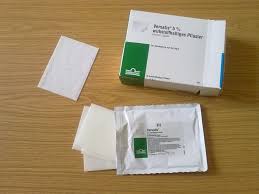 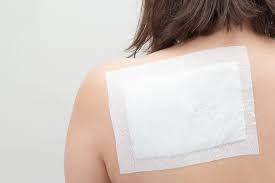 HIV/AIDS – Research and Palliative Care 2013:5 243–251
HIV και νευρικό σύστημα
Ο HIV εισβάλλει στο νευρικό σύστημα αμέσως μετά την πρωτοπαθή μόλυνση και επηρεάζει τόσο το κεντρικό νευρικό σύστημα (ΚΝΣ) όσο και το περιφερικό νευρικό σύστημα (ΠΝΣ)
Συχνότερη η περιφερική αισθητική πολυνευροπάθεια (Distal sensory polyneuropathy) 
Τοξική νευροπάθεια με παρόμοια κλινική εικόνα μετά την cART με  stavudine
Lancet Neurol 2013; 12: 295–309
Distal symmetric polyneuropathy (DSP)
Προσβάλλει περίπου το 50% των ασθενών που έχουν μολυνθεί από HIV
Δύο πιθανοί μηχανισμοί
Νευροτοξικότητα από τον ιό και τα προϊόντα του
Νευροτοξικότητα από τη θεραπεία
1. HIV/AIDS – Research and Palliative Care 2013:5 243–251
  2. JOURNAL OF THE ASSOCIATION OF NURSES IN AIDS CARE, Vol. 18, No. 4, July/August 2007, 32-40
Pathogenesis of distal sensory polyneuropathy
Lancet Neurol 2013; 12: 295–309
Distal symmetric polyneuropathy (DSP)
Μειωμένα τενόντια αντανακλαστικά, υπαισθησία, παραισθησίες και δυσαισθησίες κατανομής γάντι-κάλτσας, νευροπαθητικός πόνος, αιμωδίες
Τα συμπτώματα μπορεί να παραμένουν σταθερά ή να εξελίσσονται αργά και να επηρεάζουν την ποιότητα ζωής των ασθενών
HIV/AIDS – Research and Palliative Care 2013:5 243–251
Αρχικά στάδια λοίμωξης
Νευροπάθειες συνδεόμενες με την ορομετατροπή
Σύνδρομο Guillain – Barre
Μονονευροπάθειες
Νευρολογία. Παθήσεις Περιφερικού Νευρικού Συστήματος.  Ε. Σταμπουλής, Αθήνα 2011
Αρχικά στάδια λοίμωξης
Σ’ αυτό το στάδιο (CD4 > 500/μl) οι νευροπάθειες είναι σπάνιες
Πάρεση προσωπικού νεύρου
Σπάνια νευροπάθειες τριδύμου, οπτικού νεύρου και αιθουσοκοχλιακού νεύρου
Νευρολογία. Παθήσεις Περιφερικού Νευρικού Συστήματος.  Ε. Σταμπουλής, Αθήνα 2011
Αρχικά στάδια λοίμωξης
Σύνδρομο  Guillain - Barre 
Ήπια μέχρι βαριά μυική αδυναμία, πυρετός, διάρροια, εξάνθημα
Στο ΕΝΥ εμφανίζεται αύξηση του λευκώματος και ήπια αύξηση των μονοπυρήνων
Νευρολογία. Παθήσεις Περιφερικού Νευρικού Συστήματος.  Ε. Σταμπουλής, Αθήνα 2011
Guillain–Barre Syndrome (GBS)
Σε προσβολή του ΑΝΣ διαταραχές αναπνοής και καρδιακής λειτουργίας
Θεραπεία και πρόγνωση όπως στο κλασικό   σύνδρομο  Guillain - Barre
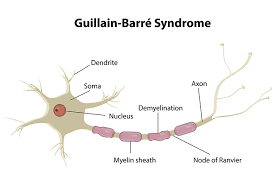 Μετρίως προχωρημένη νόσος
CIDP
Πολλαπλή μονονευροπάθεια
Νευροπάθεια στο διάχυτο διηθητικό λεμφοκυτταρικό σύνδρομο
Συφιλιδική πολυριζοπάθεια
Νευροπάθεια από HCV
Νευροπάθεια από HTLV -1
Σύνδρομο νόσου κινητικού νευρώνα
Νευρολογία. Παθήσεις Περιφερικού Νευρικού Συστήματος.  Ε. Σταμπουλής, Αθήνα 2011
Μετρίως προχωρημένη νόσος
Χρόνια φλεγμονώδης απομυελινωτική πολυνευροπάθεια  (CIDP)
Κλινική εικόνα όπως και στην κλασική CIDP
Αισθητικοκινητική, κεντρομελική, διάχυτη πολυνευροπάθεια με γενικευμένη κατάργηση των τενοντίων αντανακλάσεων
Σπανιότερα προσβολή κρανιακών νεύρων
Νευρολογία. Παθήσεις Περιφερικού Νευρικού Συστήματος.  Ε. Σταμπουλής, Αθήνα 2011
Χρόνια φλεγμονώδης απομυελινωτική πολυνευροπάθεια  (CIDP)
ΕΝΥ ꞉ αυξημένο λεύκωμα και μονοπύρηνα (μέχρι 50 / mm3)
Σε ήπιες μορφές παρακολούθηση
Σε βαρύτερες περιπτώσεις πλασμαφαίρεση ή IVIg
Κορτικοστεροειδή
Μετρίως προχωρημένη νόσος
Επώδυνη περιφερική συμμετρική αισθητική νευροπάθεια
Μπορεί να συνοδεύει το σύνδρομο διάχυτης διηθητικής λεμφοκύττωσης
Εξελίσσεται σε μέρες ή εβδομάδες
Εκδηλώνεται σαν μια συμμετρική, επώδυνη αισθητικοκινητική νευροπάθεια σε ασθενείς με διόγκωση παρωτίδας και σύνδρομο ξηρότητας
Μετρίως προχωρημένη νόσος
Επώδυνη περιφερική συμμετρική αισθητική νευροπάθεια
Μπορεί να συνοδεύεται από σπληνομεγαλία και λεμφαδενοπάθεια 
Προσβολή κρανιακών νεύρων, πάρεση προσωπικού νεύρου με διόγκωση παρωτίδας
Νευρολογία. Παθήσεις Περιφερικού Νευρικού Συστήματος.  Ε. Σταμπουλής, Αθήνα 2011
Μετρίως προχωρημένη νόσος
Επώδυνη περιφερική συμμετρική αισθητική νευροπάθεια
Αξονική νευροπάθεια στο 85 % των περιπτώσεων
Το ΕΝΥ έχει αυξημένο λεύκωμα και λευκοκυττάρωση
Ιστολογικά εμφανίζονται διηθήσεις CD8
Η θεραπεία με HAART είναι συνήθως αποτελεσματική
Σε μη ανταπόκριση μπορεί να χορηγηθεί πρεδνιζόνη για μικρό χρονικό διάστημα
Μετρίως προχωρημένη νόσος
Συφιλιδική πολυριζοπάθεια 
Σπάνια, συνήθως πρόκειται για συφιλιδική μηνιγγίτιδα με διηθήσεις ριζών
Ασύμμετρη, με περιφερική αδυναμία, κατάργηση αισθητικότητας, προοδευτικά αυξανόμενο πόνο
Νευρολογία. Παθήσεις Περιφερικού Νευρικού Συστήματος.  Ε. Σταμπουλής, Αθήνα 2011
Μετρίως προχωρημένη νόσος
Νευροπάθεια από ηπατίτιδα C
Η ηπατίτιδα C μπορεί να προκαλέσει νευροπάθεια, εγκεφαλίτιδα και μυελίτιδα
Η σύγχρονη λοίμωξη με HIV  μπορεί να αυξάνει τη συχνότητα εμφάνισης νευροπάθειας από ηπατίτιδα  C
Νευρολογία. Παθήσεις Περιφερικού Νευρικού Συστήματος.  Ε. Σταμπουλής, Αθήνα 2011
Μετρίως προχωρημένη νόσος
Νευροπάθεια από ηπατίτιδα C
Δύο κλινικές μορφές
     Α. Συμμετρική περιφερική αισθητική νευροπάθεια 
     Β. Πολλαπλή μονονευρίτιδα
Συχνή η εμφάνιση εγκεφαλοπάθειας ή νεφρωσικού συνδρόμου
Κορτικοστεροειδή, ιντερφερόνη – α, ριμπαβιρίνη
Συχνά η HAART διακόπτεται λόγω της μεγάλης συνεργικής δράσης στη λειτουργία των μιτοχονδρίων
Νευρολογία. Παθήσεις Περιφερικού Νευρικού Συστήματος.  Ε. Σταμπουλής, Αθήνα 2011
Μετρίως προχωρημένη νόσος
Νευροπάθεια από HTLV – 1
Μυελοπάθεια
Ήπια αισθητικοκινητική νευροπάθεια, σε συνδυασμό με σφιγκτηριακές διαταραχές και μυελοπάθεια
Μετρίως προχωρημένη νόσος
Νόσος του κινητικού νευρώνα
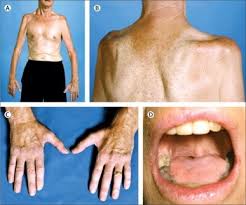 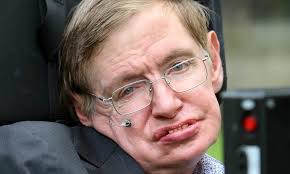 ALS symptoms
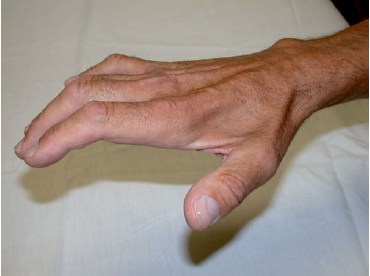 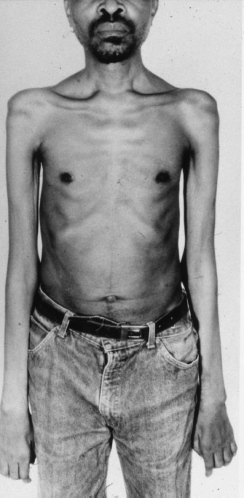 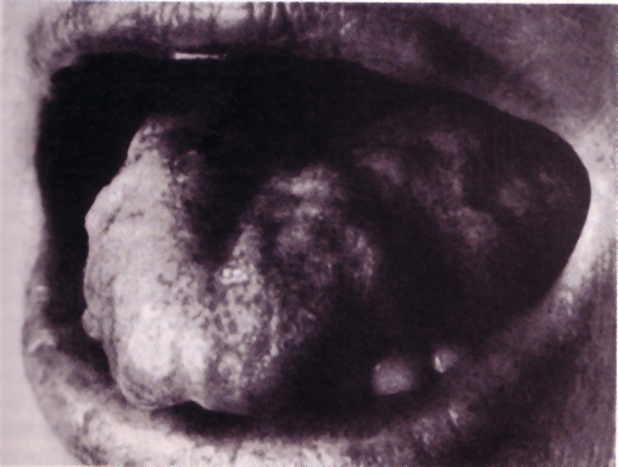 Νευροπάθειες προχωρημένης νόσου από HIV
CD4 ꞉ < 200/μl
Περιφερική συμμετρική νευροπάθεια
Η συχνότερη νευροπάθεια, ειδικά στα τελικά στάδια της νόσου
Δυσαισθησίες, παραισθησίες, αιμωδίες, μείωση της αισθητικότητας του πόνου, της θερμοκρασίας και της παλλαισθησίας, αρχικά στους άκρους πόδες και μετά στις άκρες χείρες
Κατηργημένα αχίλλεια αντανακλαστικά
Νευρολογία. Παθήσεις Περιφερικού Νευρικού Συστήματος.  Ε. Σταμπουλής, Αθήνα 2011
Περιφερική συμμετρική νευροπάθεια
ΗΜΓ꞉ αξονική, συμμετρική αισθητικοκινητική νευροπάθεια 
Πολλοί ασθενείς εμφανίζουν πόνο που εμποδίζει τη βάδιση
Συχνά συνυπάρχει μυελοπάθεια
Νευροπάθεια των λεπτών ινών με διατήρηση των αντανακλαστικών
Περιφερική συμμετρική νευροπάθεια
Παράγοντες κινδύνου
1. Ηλικία
2. Αντιρετροϊκή θεραπεία
3. Βαρύτητα της λοίμωξης από HIV (χαμηλός αριθμός από CD4) 
4. Σακχαρώδης διαβήτης
5. Αλκοόλ
6. Χαμηλή αιμοσφαιρίνη
Αυτόνομη νευροπάθεια
Εμφανίζεται στο 12% των ασθενών
Ορθοστατική υπόταση, συγκοπή, παροξυσμική υπέρταση, γαστροπάρεση
Μπορεί να συνδυάζεται με περιφερική νευροπάθεια ή να είναι μεμονωμένη
Νευροπάθεια από κυτταρομεγαλοϊό
Αποτελεί τη συχνότερη ιογενή ευκαιριακή λοίμωξη  
Εμφανίζεται στο 15-35% των ασθενών
Πολυριζοπάθεια  (σύνδρομο ιππουρίδας) ή πολλαπλές μονονευροπάθειες
Συχνά συνδυάζεται με αμφιβληστροειδίτιδα
Νευροπάθεια από κυτταρομεγαλοϊό
ΕΝΥ: πολυμορφφοπυρηνική λευκοκυττάρωση (>200 κύτταρα/μl), χαμηλό σάκχαρο, αυξημένο λεύκωμα 
Η ανίχνευση του CMV DNA στο ΕΝΥ είναι θετική στο 90% των περιπτώσεων
Γκανσικλοβίρη ή φοσκαρνέτη
Νευροπάθεια από αντιρετροϊκά φάρμακα – Νευροπάθεια νουκλεοσίδης
Πρόκειται για οξεία περιφερική συμμετρική νευροπάθεια που δεν διακρίνεται από τη νευροπάθεια από τον HIV
Χρονική συσχέτιση της εμφάνισης με την έναρξη της θεραπείας
Αύξηση του γαλακτικού οξέος του αίματος (δείκτης μιτοχονδριακής δυσλειτουργίας) σε ασθενείς με νευροπάθεια που παίρνουν νουκλεοσίδη
Νευρολογία. Παθήσεις Περιφερικού Νευρικού Συστήματος.  Ε. Σταμπουλής, Αθήνα 2011
Νευροπάθεια από αντιρετροϊκά φάρμακα – Νευροπάθεια νουκλεοσίδης
Σταβουδίνη, διδανοσίνη, ζαλσιταβίνη
Η συχνότητα της νευροπάθειας υπολογίζεται στο 15-40% των ασθενών και εμφανίζεται μετά από μέση διάρκεια θεραπείας 16-20 εβδομάδων
Ταχεία διάγνωση και διακοπή του  φαρμάκου μέχρι την υποχώρηση των συμπτωμάτων
Νευροπάθεια από αντιρετροϊκά φάρμακα – Νευροπάθεια νουκλεοσίδης
Το φάρμακο μπορεί να επαναχορηγηθεί σε μικρότερες δόσεις
Ενίοτε τα συμπτώματα επιμένουν ή χειροτερεύουν για 6-8 εβδομάδες μετά τη διακοπή της θεραπείας
Μυοπάθειες
Έχουν περιγραφεί πολλές παθήσεις των μυών σε ασθενείς με HIV, αλλά είναι σπάνιες
Μυαλγίες, ασυμπτωματική αύξηση CK, ραβδομυόλυση
 Πιο συχνή η πολυμυοσίτιδα (HIV-associated polymyositis )
Κλινικά και παθολογοανατομικά παρόμοια με με την αυτοάνοση πολυμυοσίτιδα
Muscle Nerve. 2009 December ; 40(6): 1043–1053
HIV-associated polymyositis
Μπορεί να εμφανιστεί σε κάθε στάδιο της νόσου
Κεντομελική, συμμετρική, προοδευτική μυική αδυναμία
Συχνές μυαλγίες
Muscle Nerve. 2009 December ; 40(6): 1043–1053
HIV-associated polymyositis
Στα διαγωστικά κριτήρια είναι η μυική αδυναμία, η αυξημένη CK, τα μυοπαθητικά ευρήματα στο ΗΜΓ και τη βιοψία μυός (φλεγμονώδης διήθηση από Τ- κύτταρα και μακροφάγα), νέκρωση μυικών ινών)
Muscle Nerve. 2009 December ; 40(6): 1043–1053
Polymyositis
HIV-associated polymyositis
Corticosteroids 
IVIg
Methotrexate 
Azathioprine
Muscle Nerve. 2009 December ; 40(6): 1043–1053
Τοξική μυοπάθεια από τη θεραπεία
Zidovudine (AZT) myopathy
Μυική αδυναμία, εύκολη κόπωση, αυξημένη CK, ερυθρές κατακερματισμένες ίνες σε βιοψία μυός
Υποχωρεί μετά από μήνες από τη διακοπή της θεραπείας
Muscle Nerve. 2009 December ; 40(6): 1043–1053
Τοξική μυοπάθεια από τη θεραπεία
Η Stavudine (d4T), μπορεί να προκαλέσει ένα  σύνδρομο νευρομυϊκής αδυναμίας σχετιζόμενο με το HIV (HANWS)
Το HANWS χαρακτηρίζεται από ταχέως εξελισσόμενη μυική αδυναμία που μοιάζει με το σύνδρομο Guillain-Barre και συνοδεύεται με γαλακτική οξέωση, εμέτους, απώλεια βάρους, ηπατομεγαλία και λιποατροφία
Αξονική βλάβη στο ΗΜΓ
Ευρήματα μιτοχονδριακής βλάβης στη βιοψία μυός ( ragged red fibers and depletion of mitochondrial DNA)
Muscle Nerve. 2009 December ; 40(6): 1043–1053
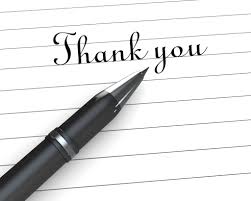